STEP3 1995 Question 5
By Mark Wu
@ markwu.me
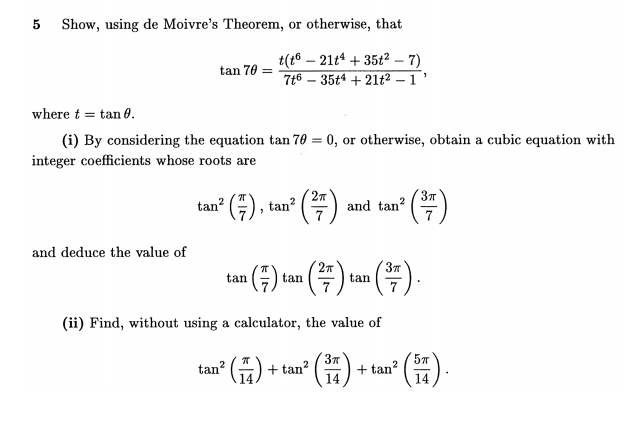 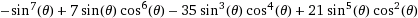 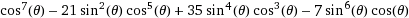 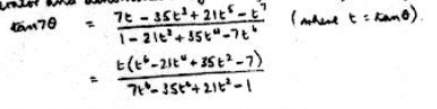 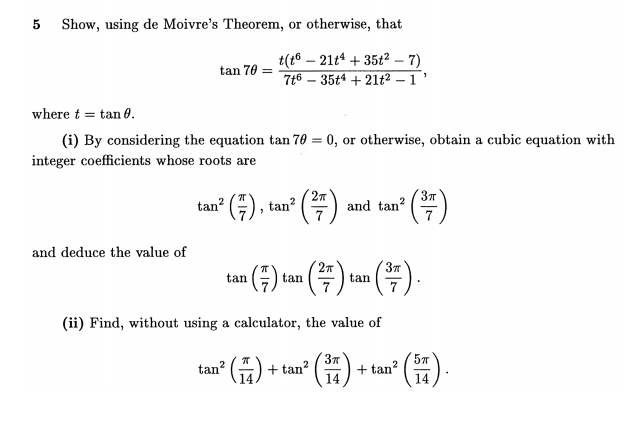 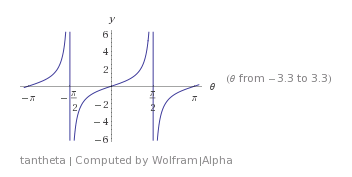 Numerator = 0  t=0 or (t^6-21t^4+35t^2-7) = 0
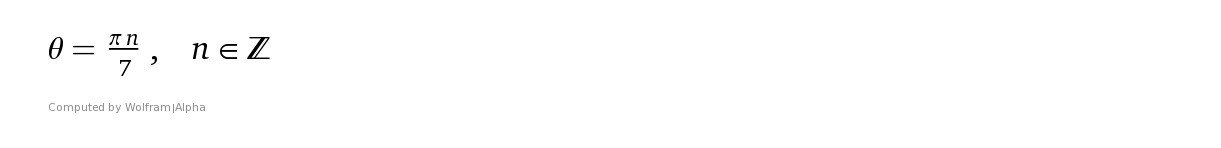 Tan7θ = 0                                                   θ=+-1pi/7, +-2pi/7, +-3pi/7
X=t^2  x^3-21x^2+35x-7 = 0  product of sums = -(-7)/(1) = 7  the value is 7^0.5
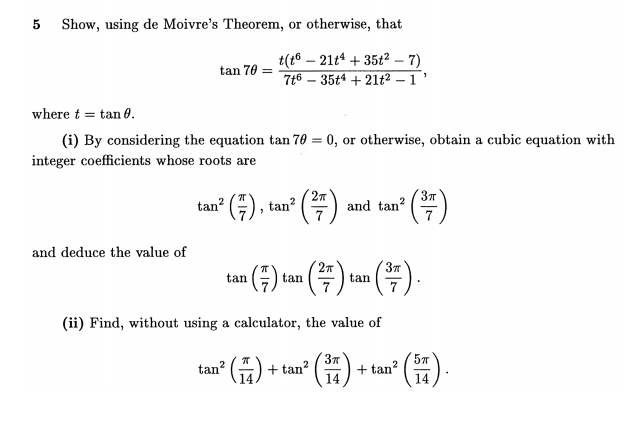 NOTHING HERE
Input this into your calculator then you will get 5!
Well…
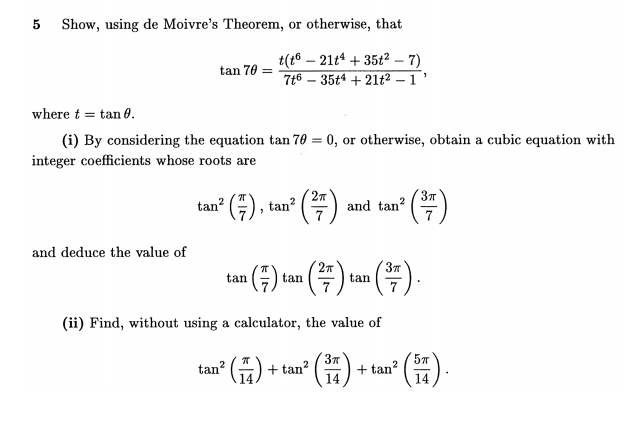 Similarly, Lets start with tan(14θ)=0
Tan14θ = 0 = sin14θ / cos14θ  sin14θ = 0
Sin14θ =
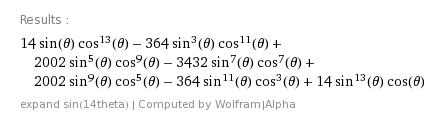 Divide by cos^14(θ)  14tan^13(θ)-364tan^11(θ)
So we have: t(14t^12 – 364t^10 + …) = 0 where t=tan(θ)
14t^12 – 364t^10 + … = 0         (12 solutions here!)
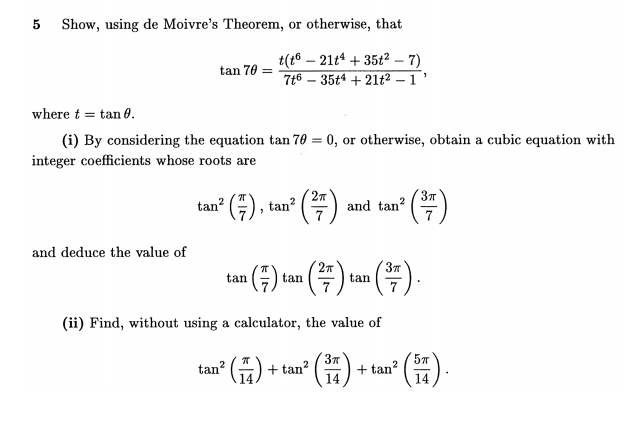 14t^12 – 364t^10 + … = 0         (12 solutions here!)
We got 12 distinct solution if we take
Θ with N = 1, 2, 3, 4, 5, 6,
        8,9,10,11,12,13
sin14θ = 0 
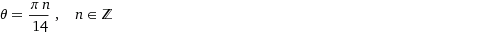 Like in (i), take X=t^2  then the solutions are
t^2(1pi/14, 2pi/14, 3pi/14, 4pi/14, 5pi/14, 6pi/14)
14t^12 – 364t^10 + … = 0 
Sum of roots (using Vieta's formulas) = -(-364/14)= 26
T^2(2pi/14 + 4pi/14 + 6pi/14) = -(-21/1) = 21
From previous part (t^6-21t^4+35t^2-7) 
The Answer (N=1,3,5) = (N=1,2,3,4,5,6) – (N=2,4,6) = 26 – 21 = 5